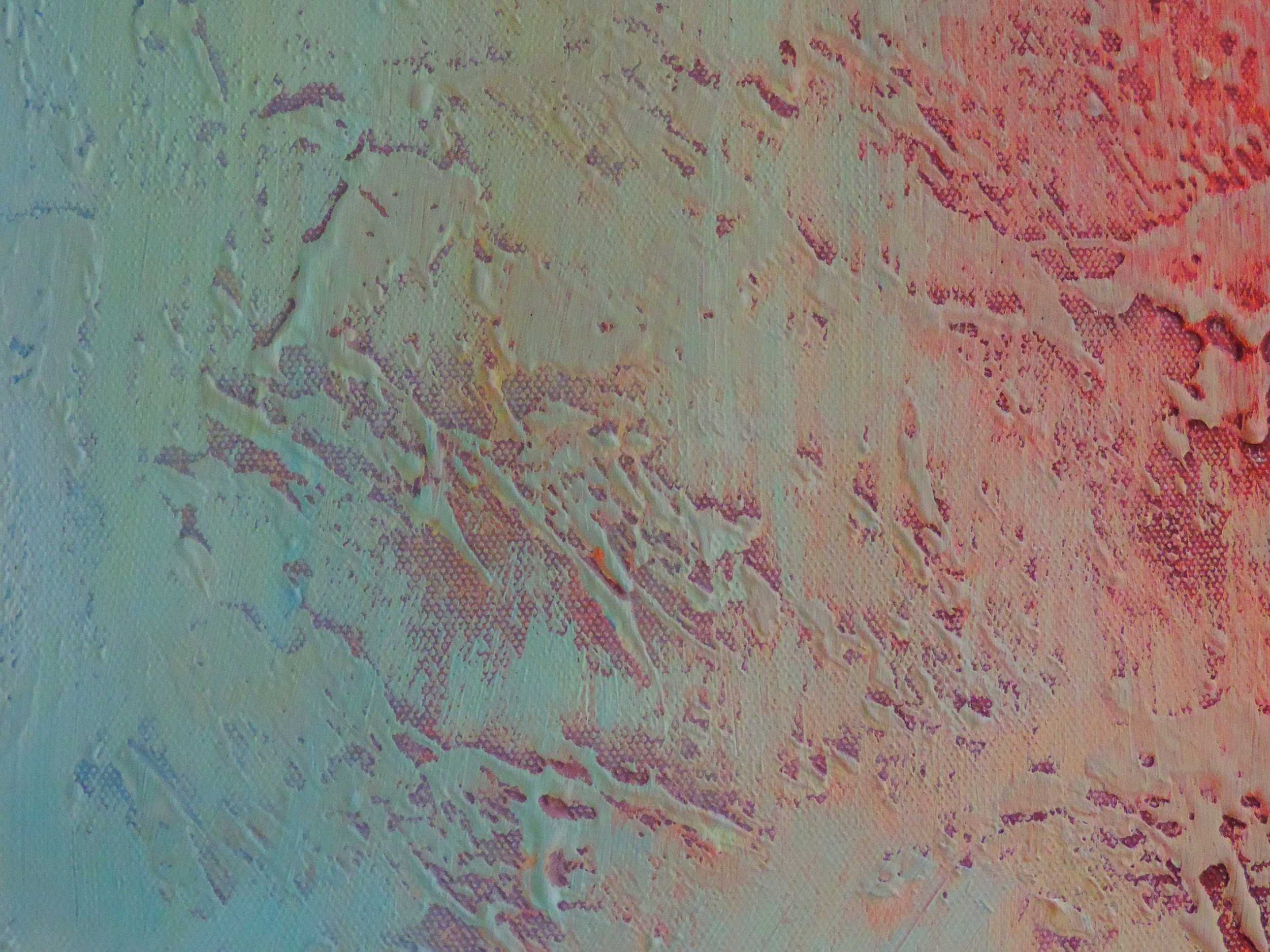 DANNA SOPHIA RANGEL IBARRA 
UNIT 3 FINAL PROJECT
RANGEL IBARRA DANNA SOPHIA
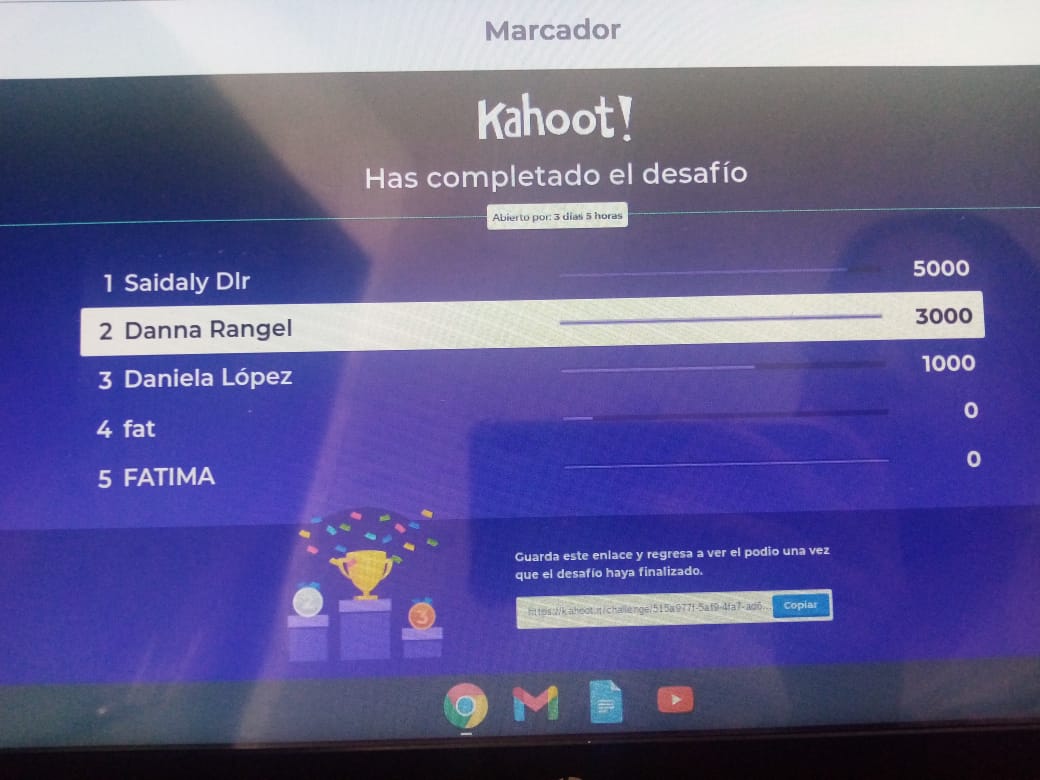 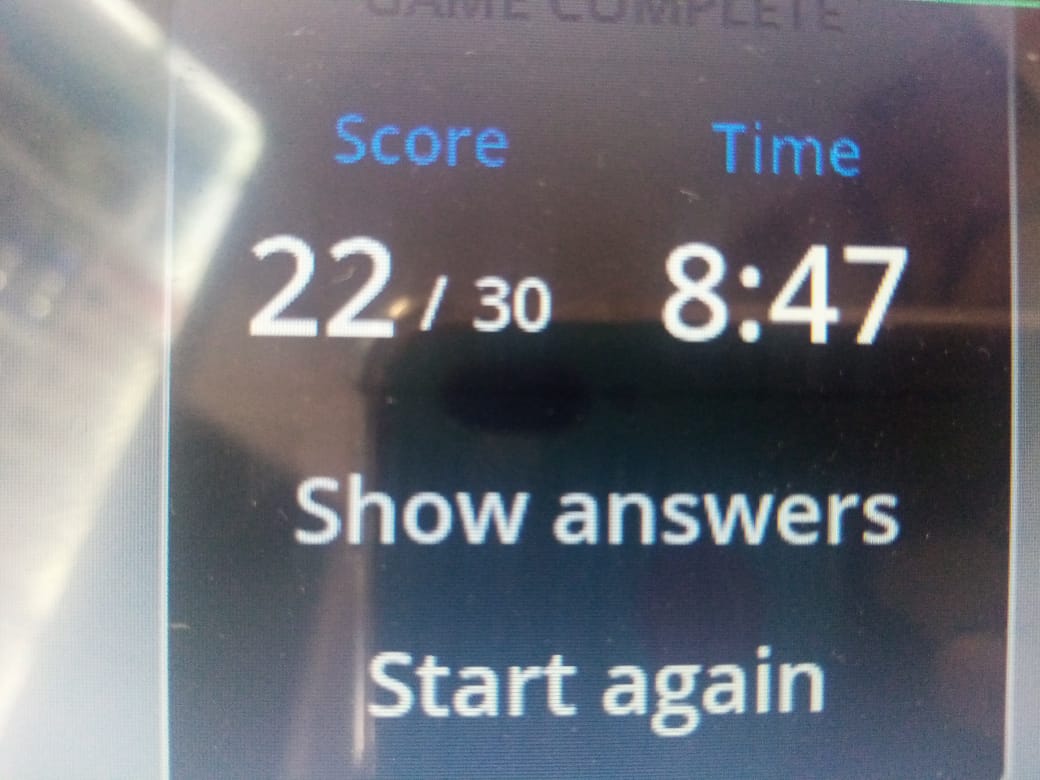 I think that thanks to these activities it is how we learn more, and more than anything practicing is how I have been able to learn the simple present, it was all very fun and I liked doing them
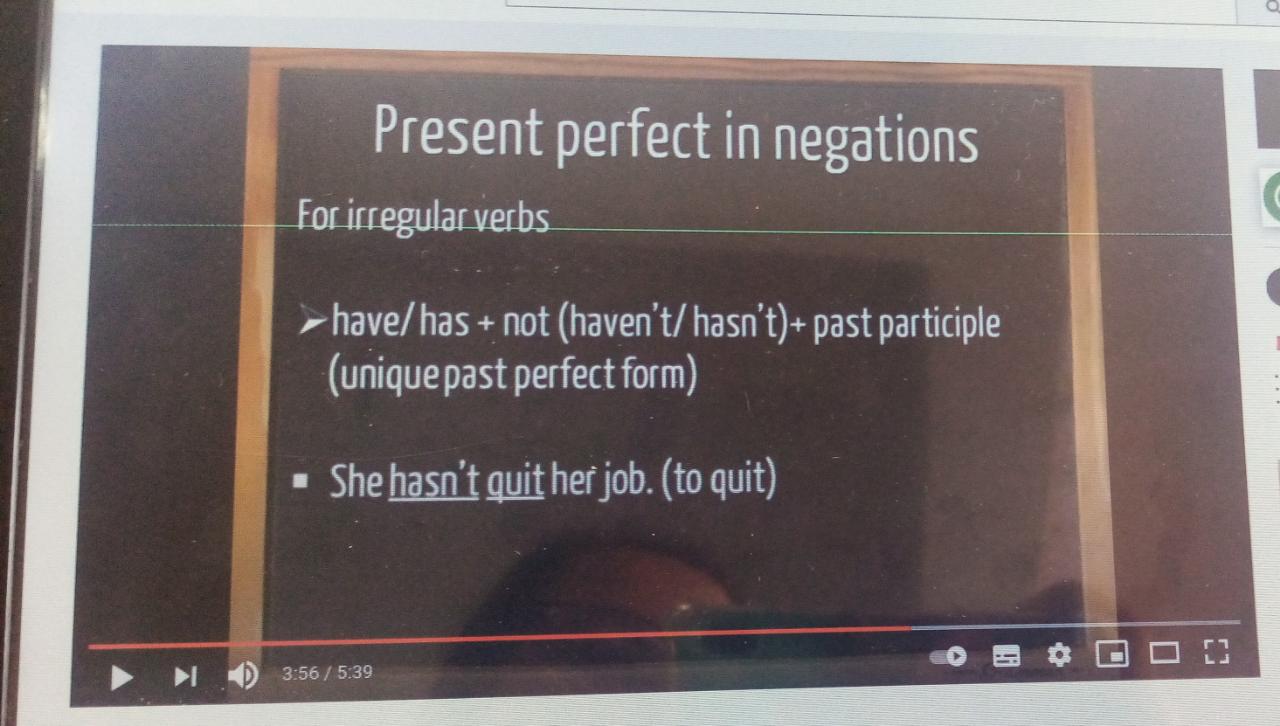 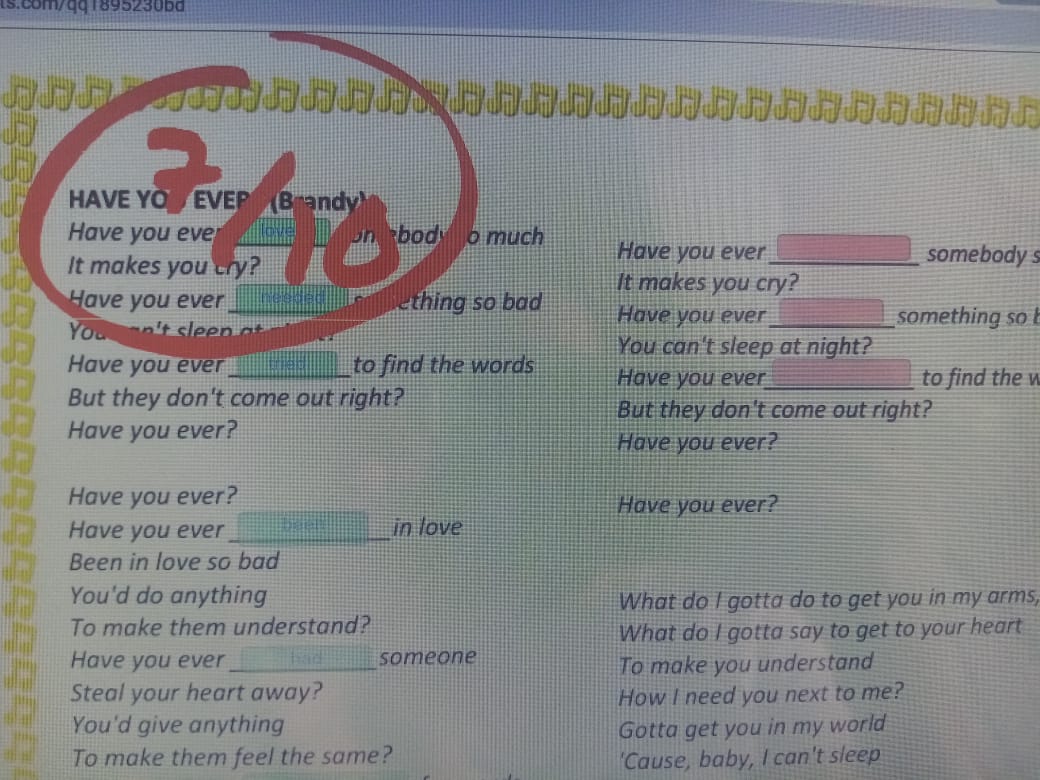 ESCUELA NORMAL DE EDUCACIÓN PREESCOLAR
UNIT 2
FINAL PROJECT-CHOICE BOARD
“UNUSUAL EXPERIENCES”